James Kast
Andrew Kuharske
Application of the Generative Shape Design Workbench for Automobile Body Design
Objective
Use the generative shape design and freestyle workbench to design a concept body for the plug-in hybrid
Explore new tools in these workbenches and create a tutorial for future CATIA courses
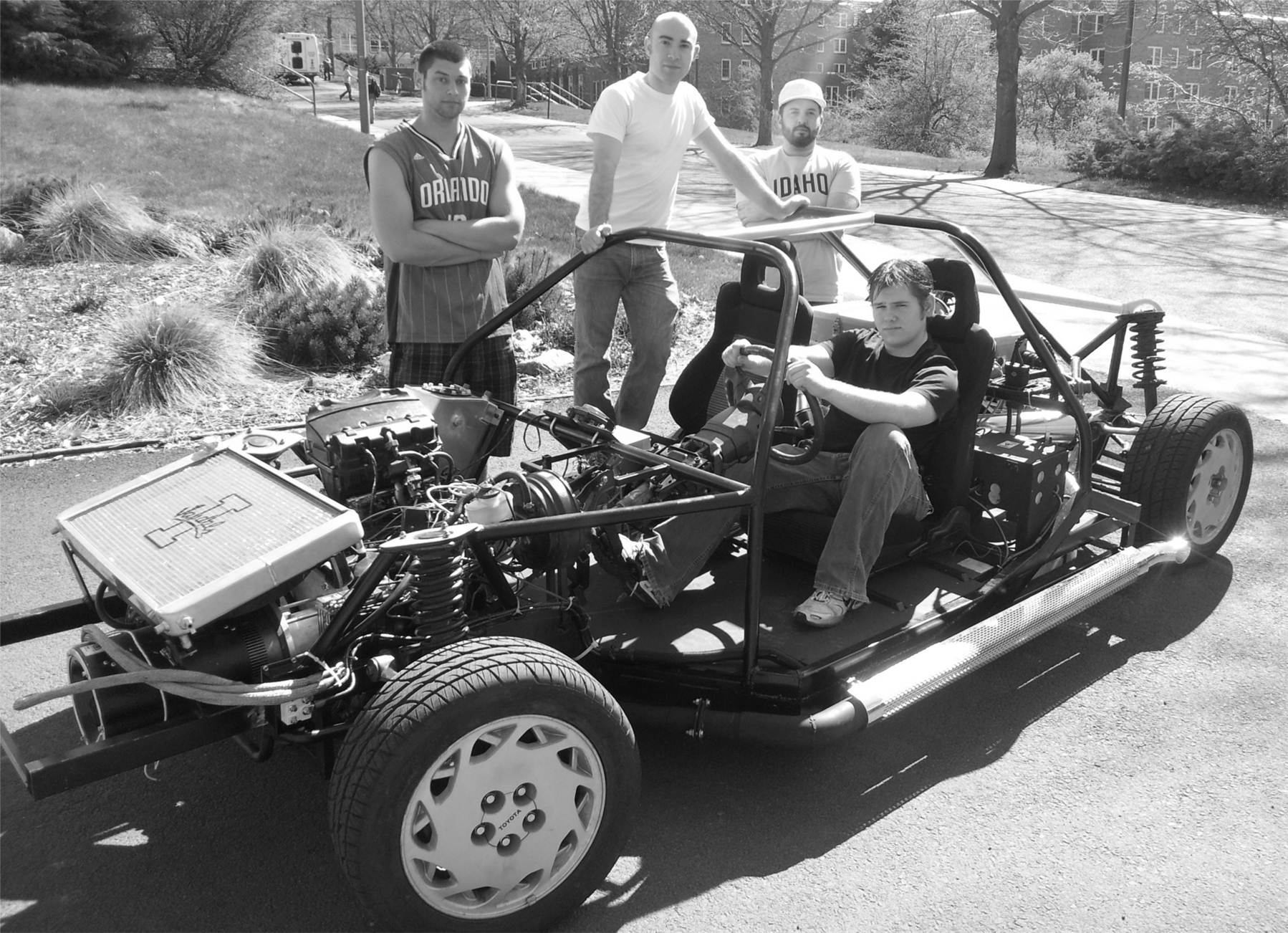 Step 1: 3D Sketches
Isometric views from the car frame were used to construct the outline
3D sketches were used to create the profile for the initial body shape
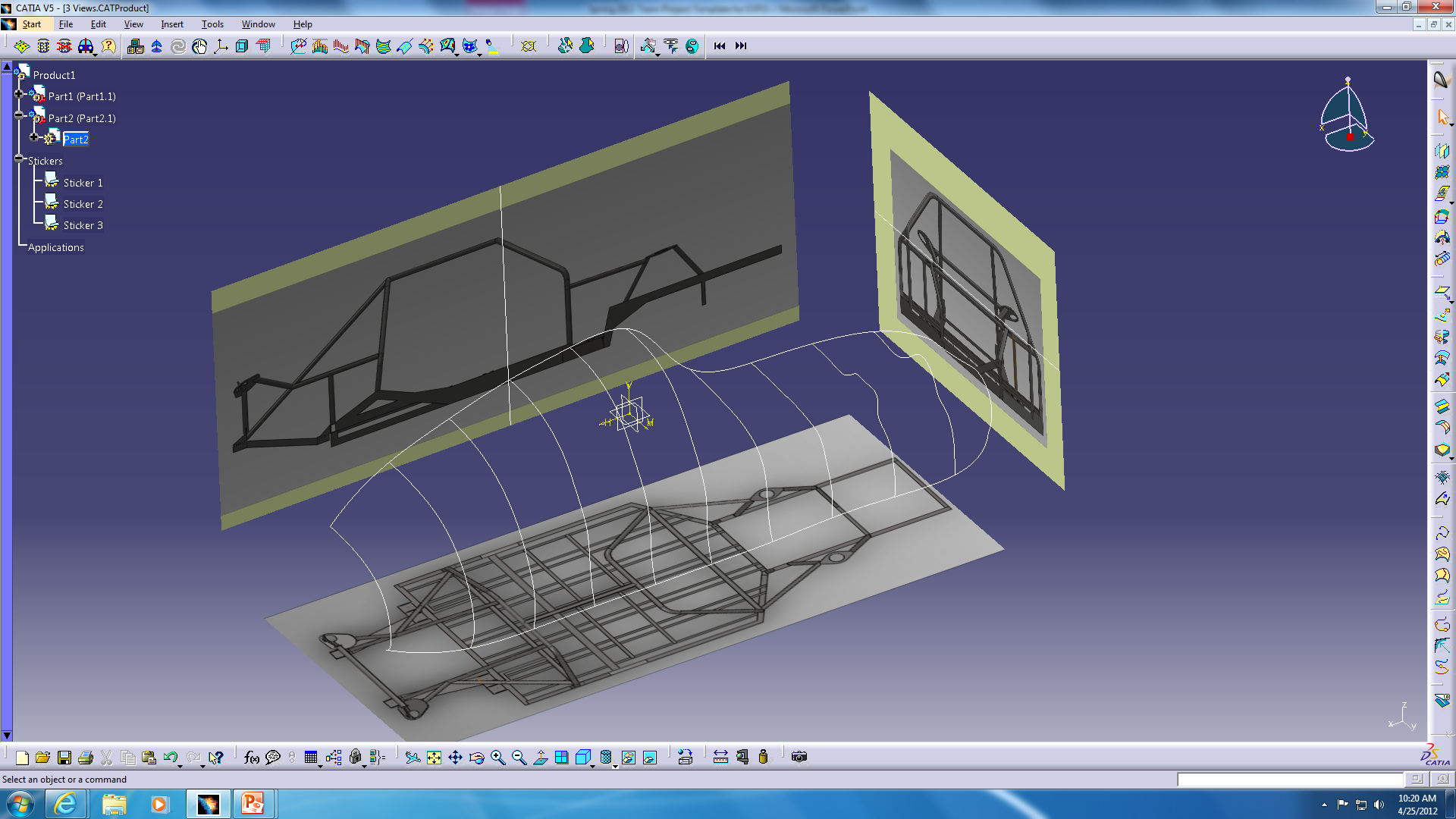 Step 2: Generate Surface
Use the multi selection solid tool to create a surface along the sketched guidelines
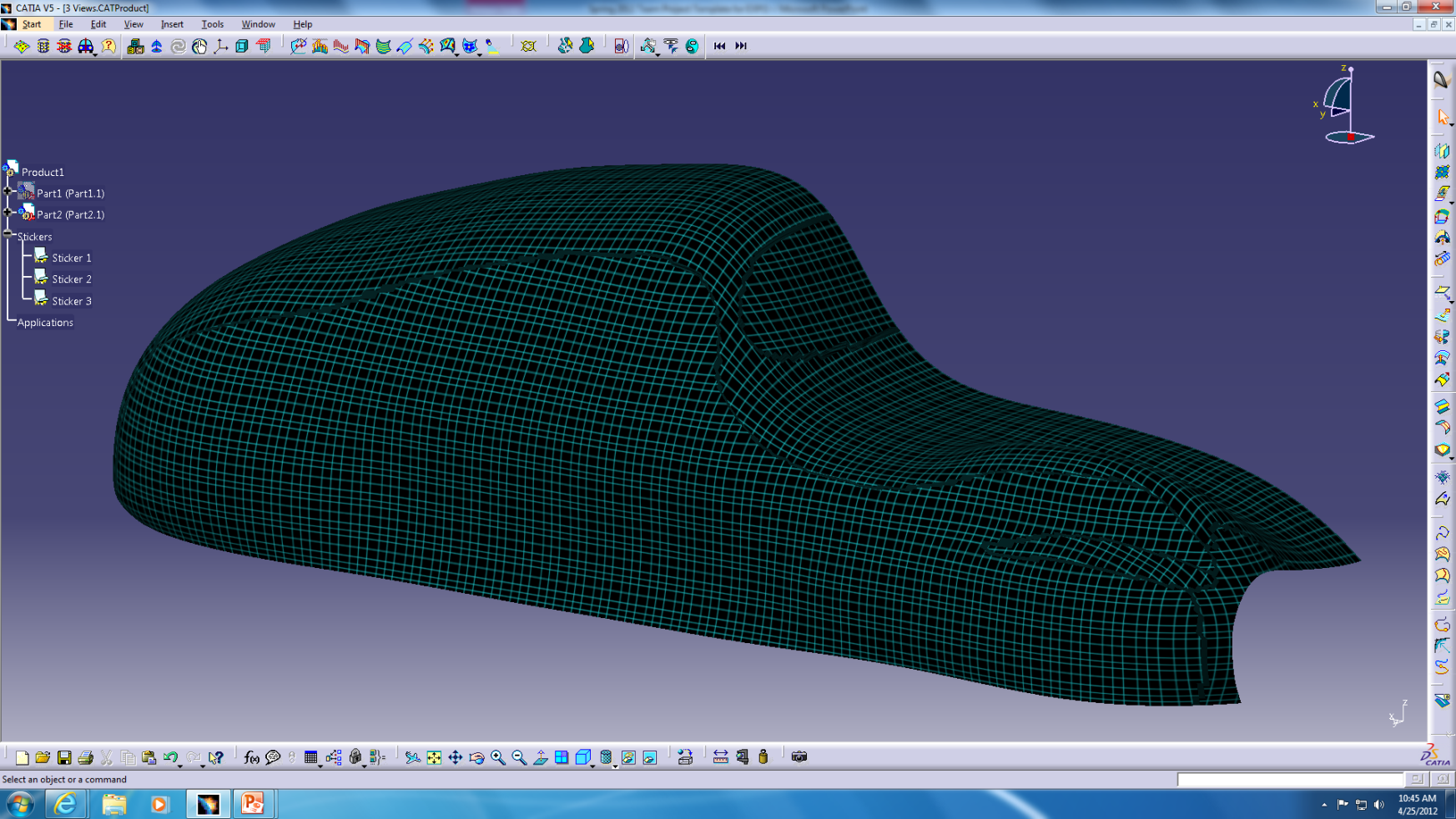 Step 3: Enhance Visual Features
Smooth contour by modifying sketches
Create windows and wheel wells by using trim and break surface commands
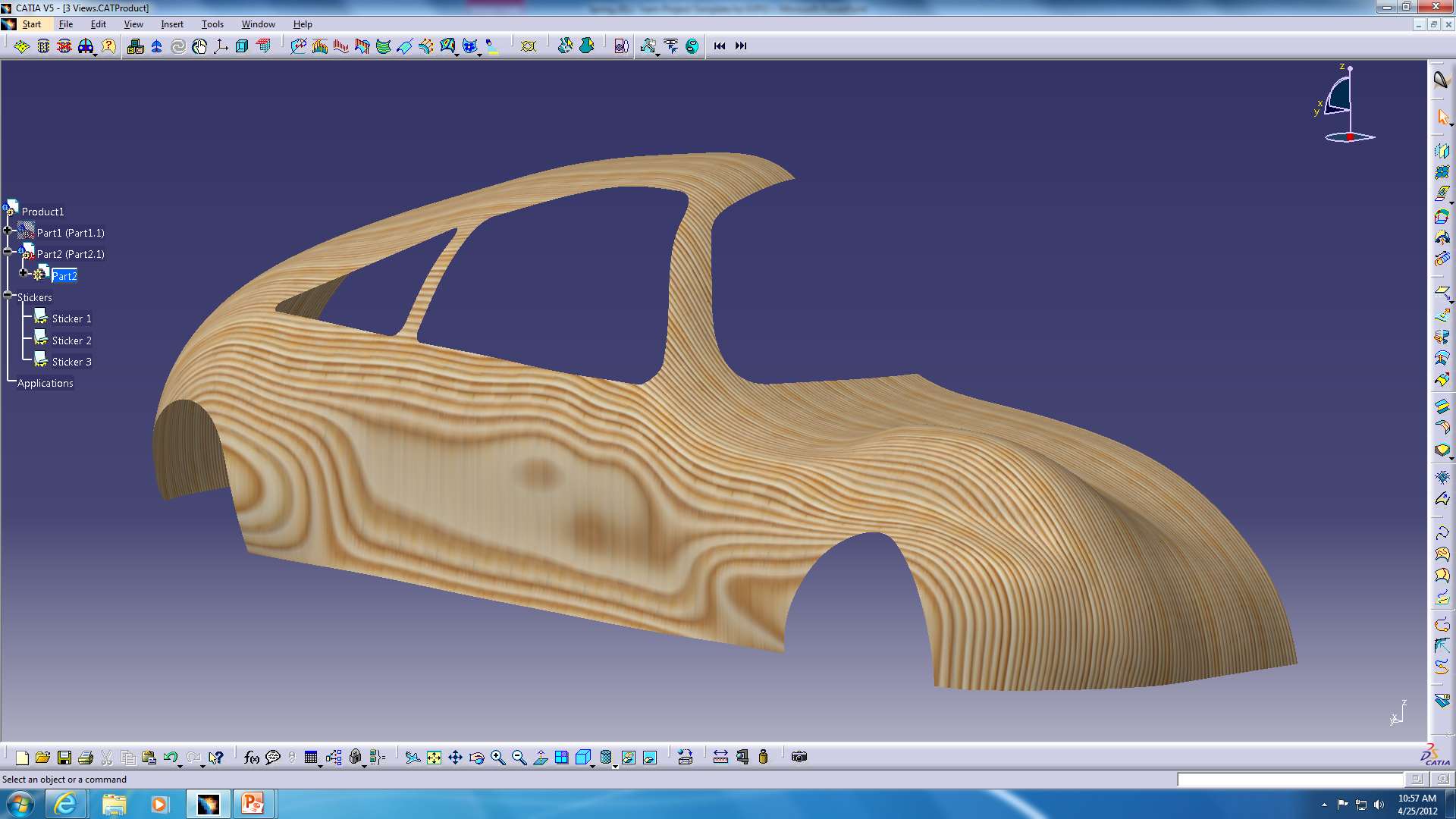 Final Product
Create the hood scoops and mirror the car body
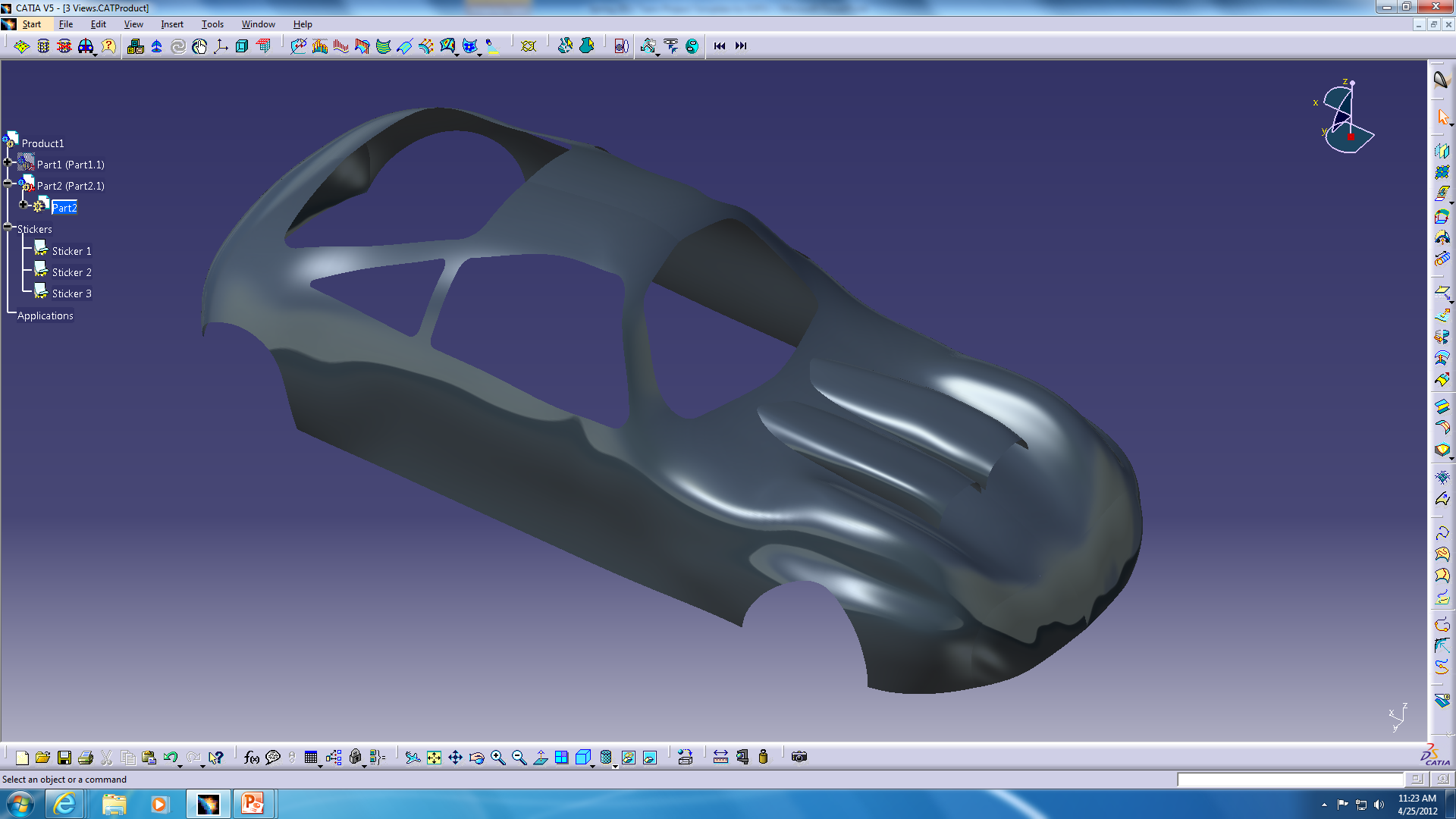